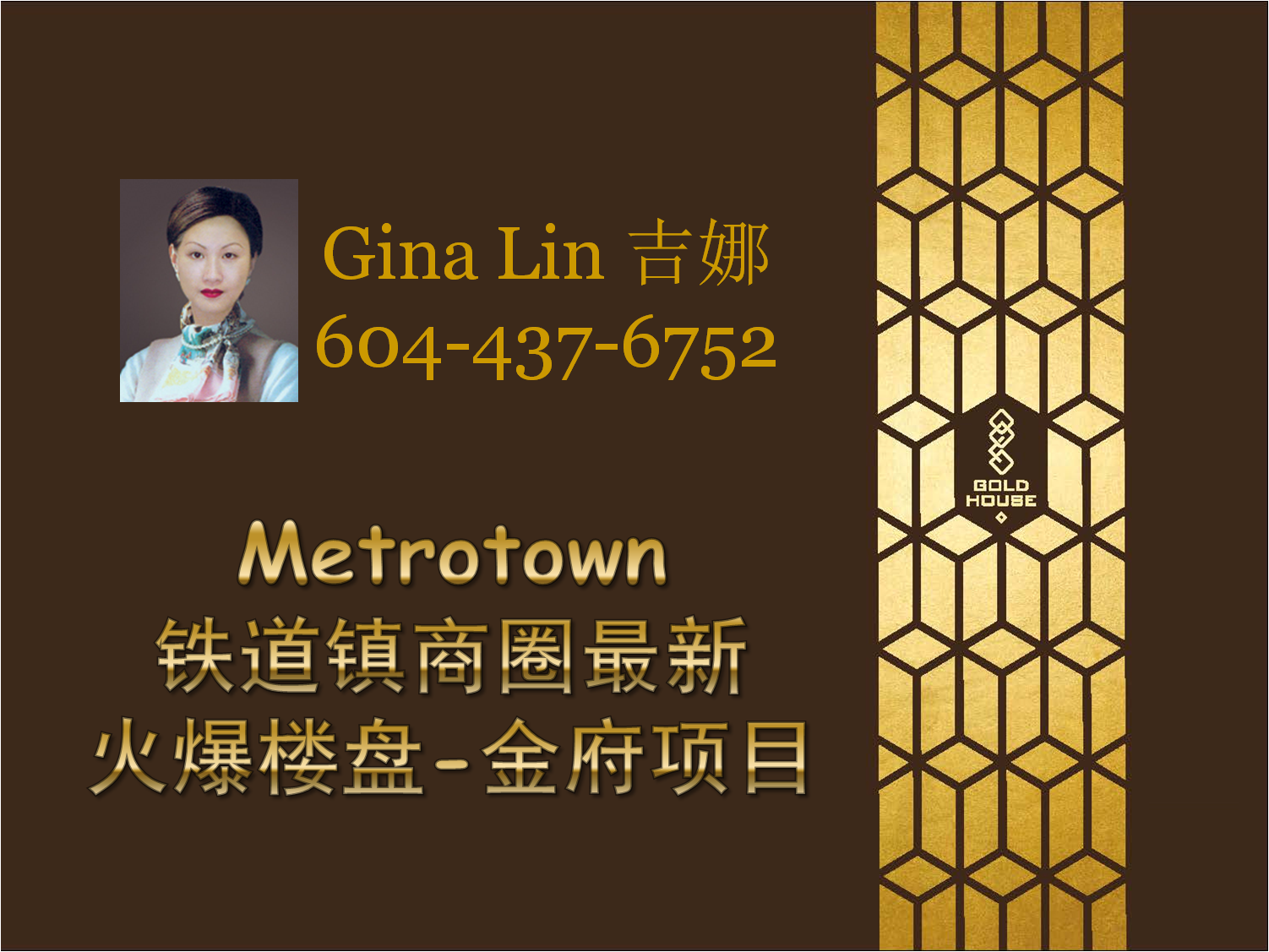 位于Metrotown（铁道镇）商圈中心地带，钢筋水泥公寓，41层高。外形设计独特，以Gold House（金府）命名，尽显尊贵品质。豪华的四层高楼顶大堂设计，以五星酒店大堂设计标准建造，在Metrotown独一无二。斥资千亿在建筑外墙打造加拿大最大的数码画屏，将成为未来Metrotown的地标建筑之一。

优越的中心地理位置，天车四通八达，Metrotown购物中心近在咫尺，生活便利。毗邻Metrotown天车站，走路去图书馆、丽晶广场、 Superstore、大统华、公交车站都非常方便，因此可谓是黄金地段中的黄金地段。

还会有商铺和办公室出售。无论为了自住还是投资，Gold House都有着楼如其名的黄金升值潜力。绝对是楼花中的潜力股！
9呎挑高，中央冷暖气，欧洲名牌Bosch（博世）厨具，意大利Armony名牌橱柜。200-900多呎的阳台，让您在室外有更多地活动空间，欣赏无敌风景，还可约上三五好友烧烤聚会。

超过30,000呎的5星级酒店式顶级豪华设施，包括超过4,000呎的空中花园、户外烧烤、健身房、派对会所、专业音乐视听室等。配有24小时的安保人员，提供一个安全尊贵的地方给住户居住。

由全球首屈一指的室内设计公司HBA (Hirsch Bedner Associates) 精心杰作，曾设计过广州四季酒店、上海和平饭店。

发展商： Rize Alliance Properties Ltd.（瑞升建设-1991年成立，获奖无数）

价格：$28万起   500呎   包车位               管理费：$0.40/呎

竣工：2018年春夏左右                    9月第3个星期开始预售
柏德逊天车站
丽晶
广场
中央公园
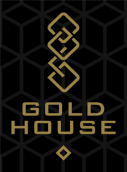 铁道镇购物广场
铁道镇天车站
金府
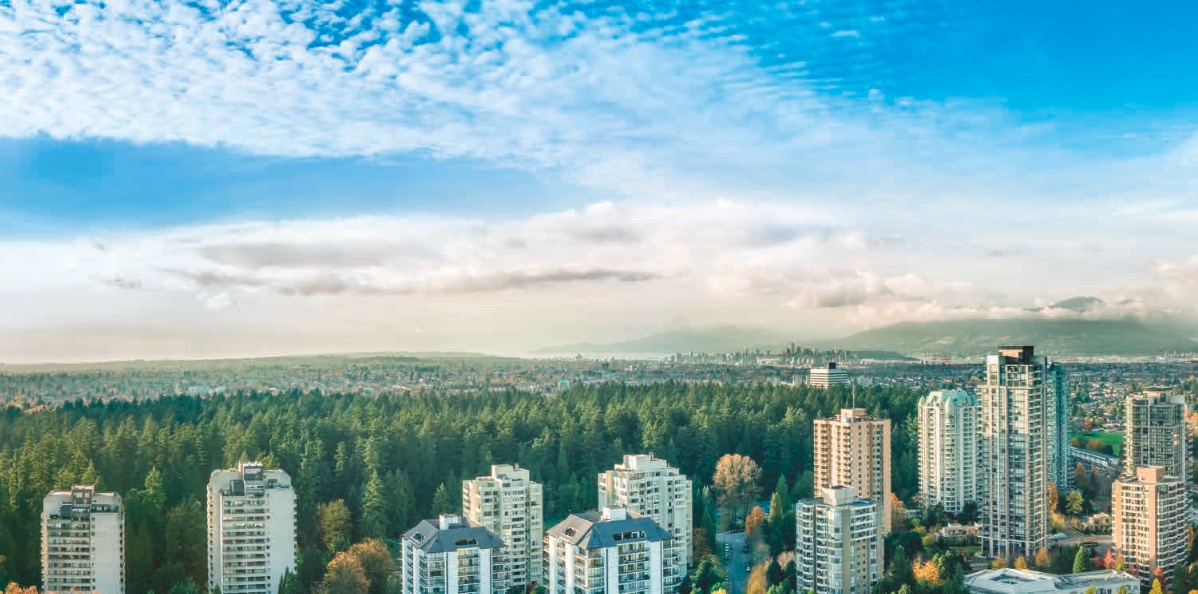 一览无遗的美景
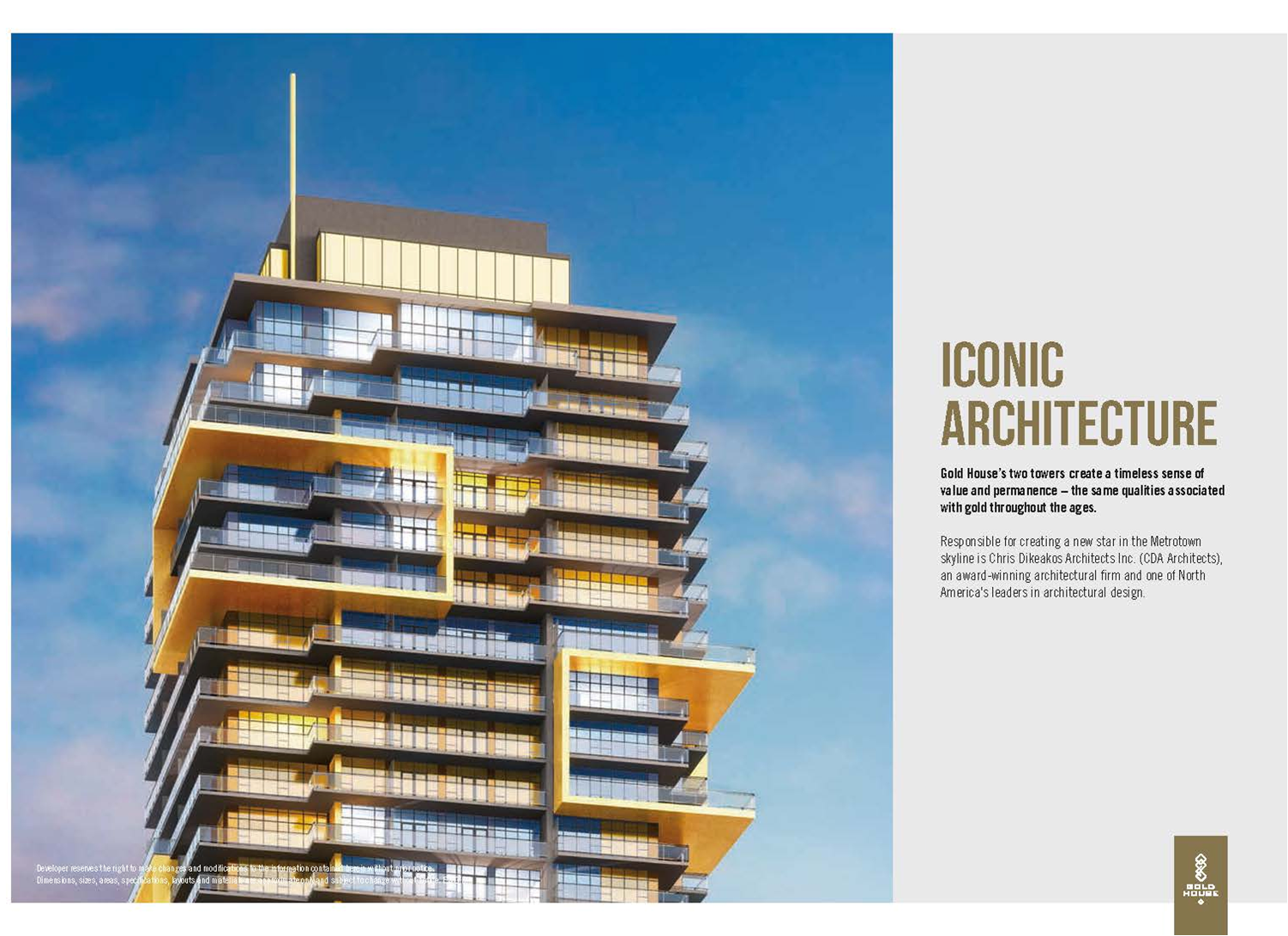 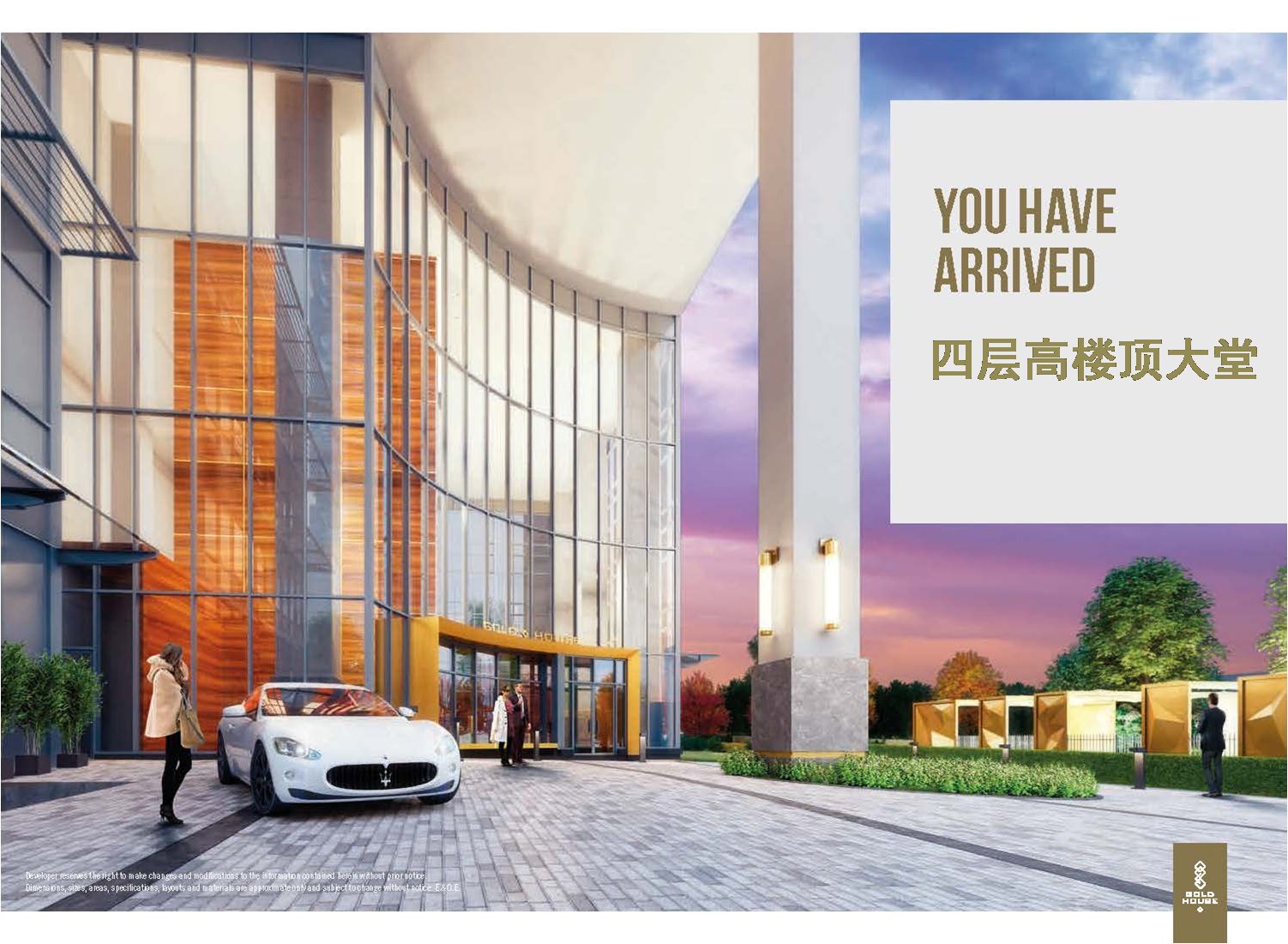 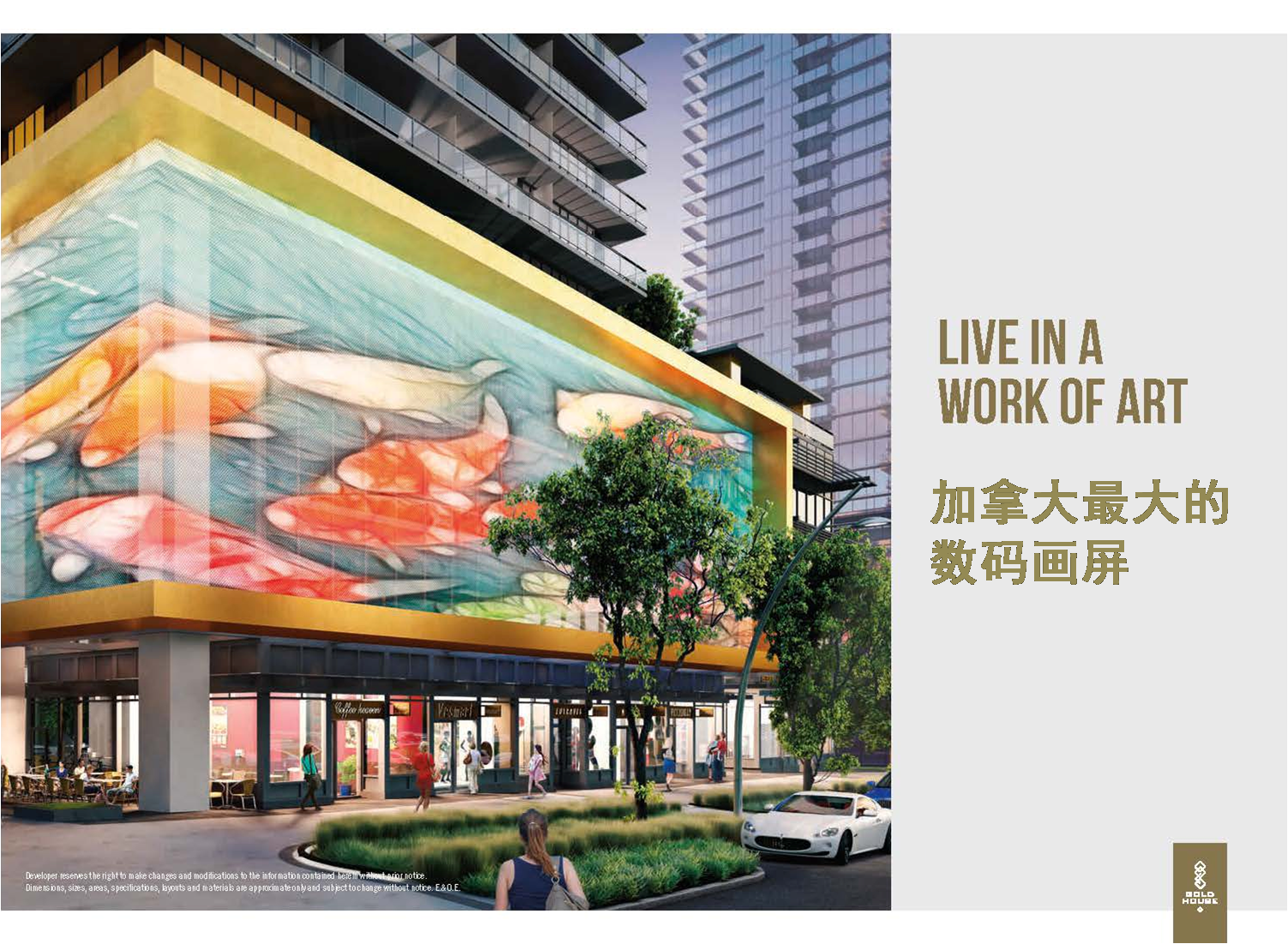 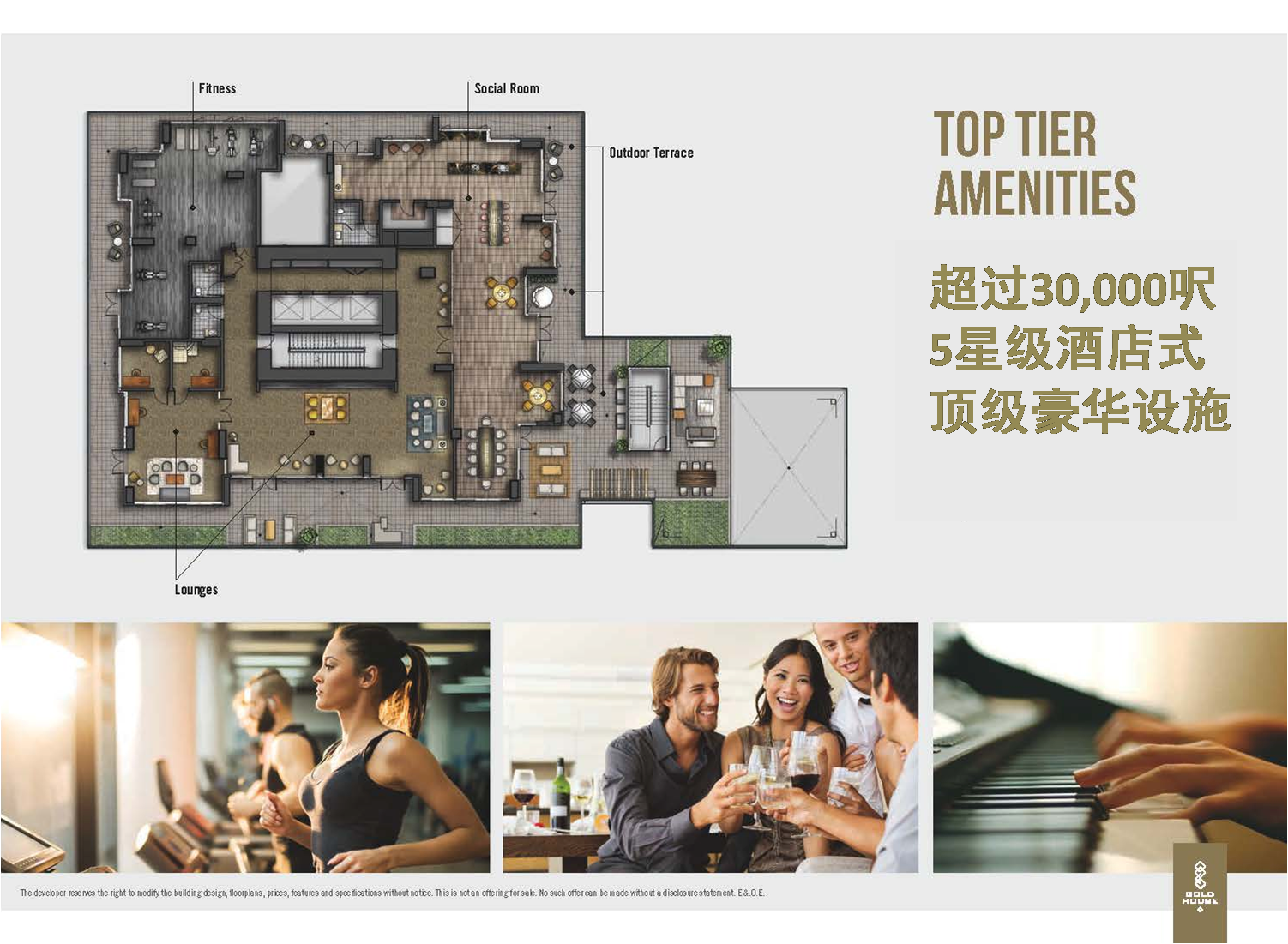 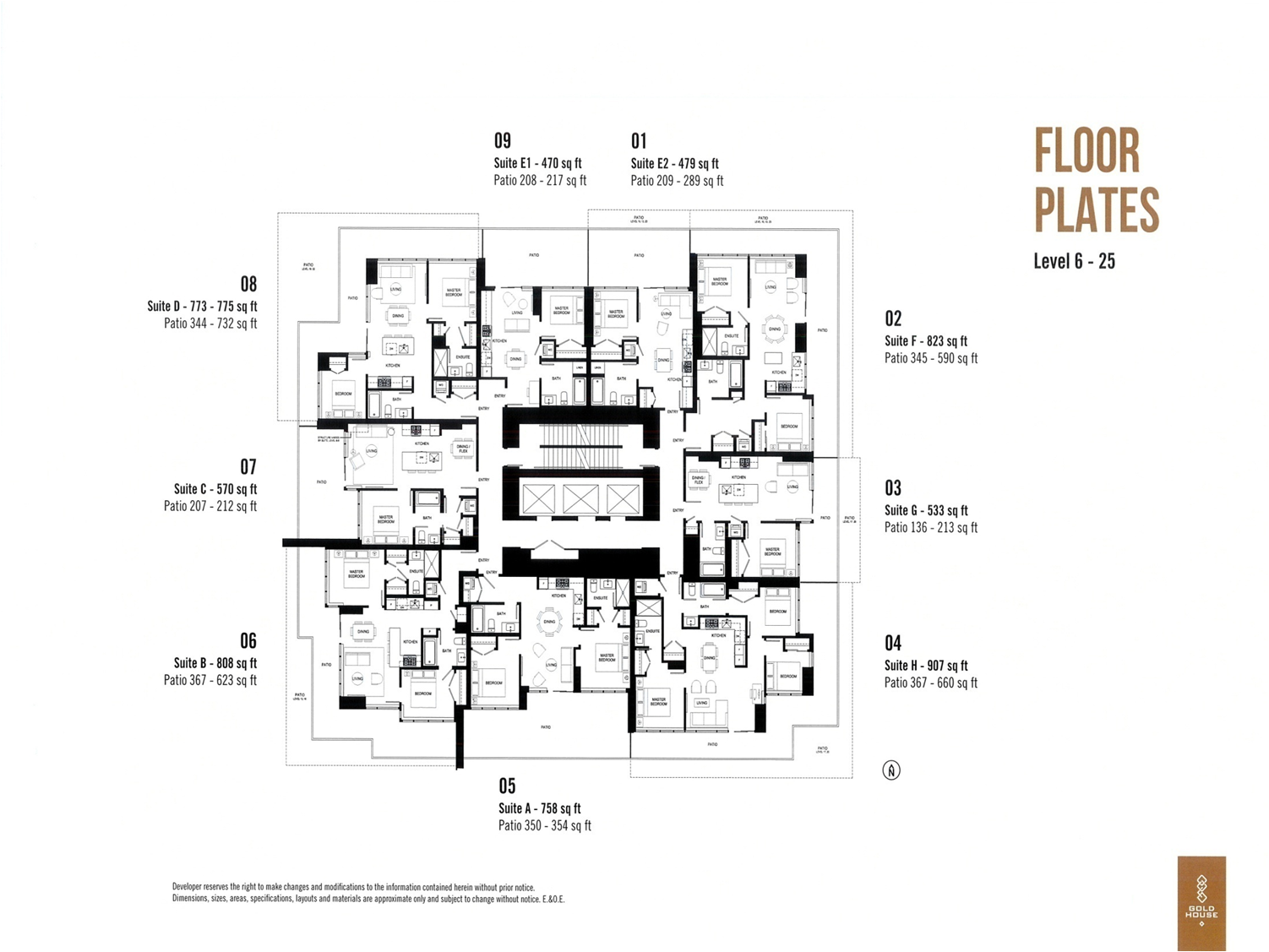 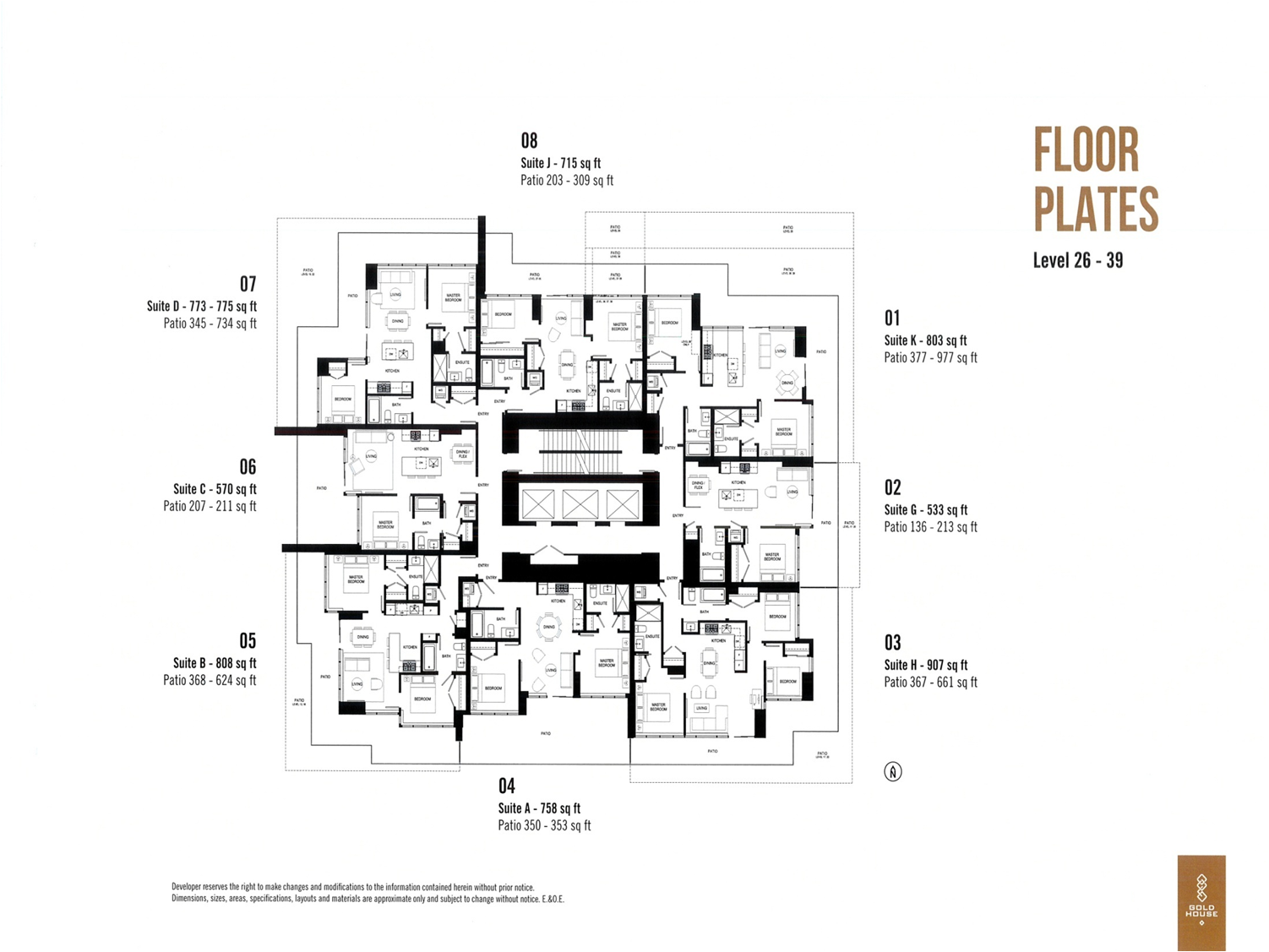 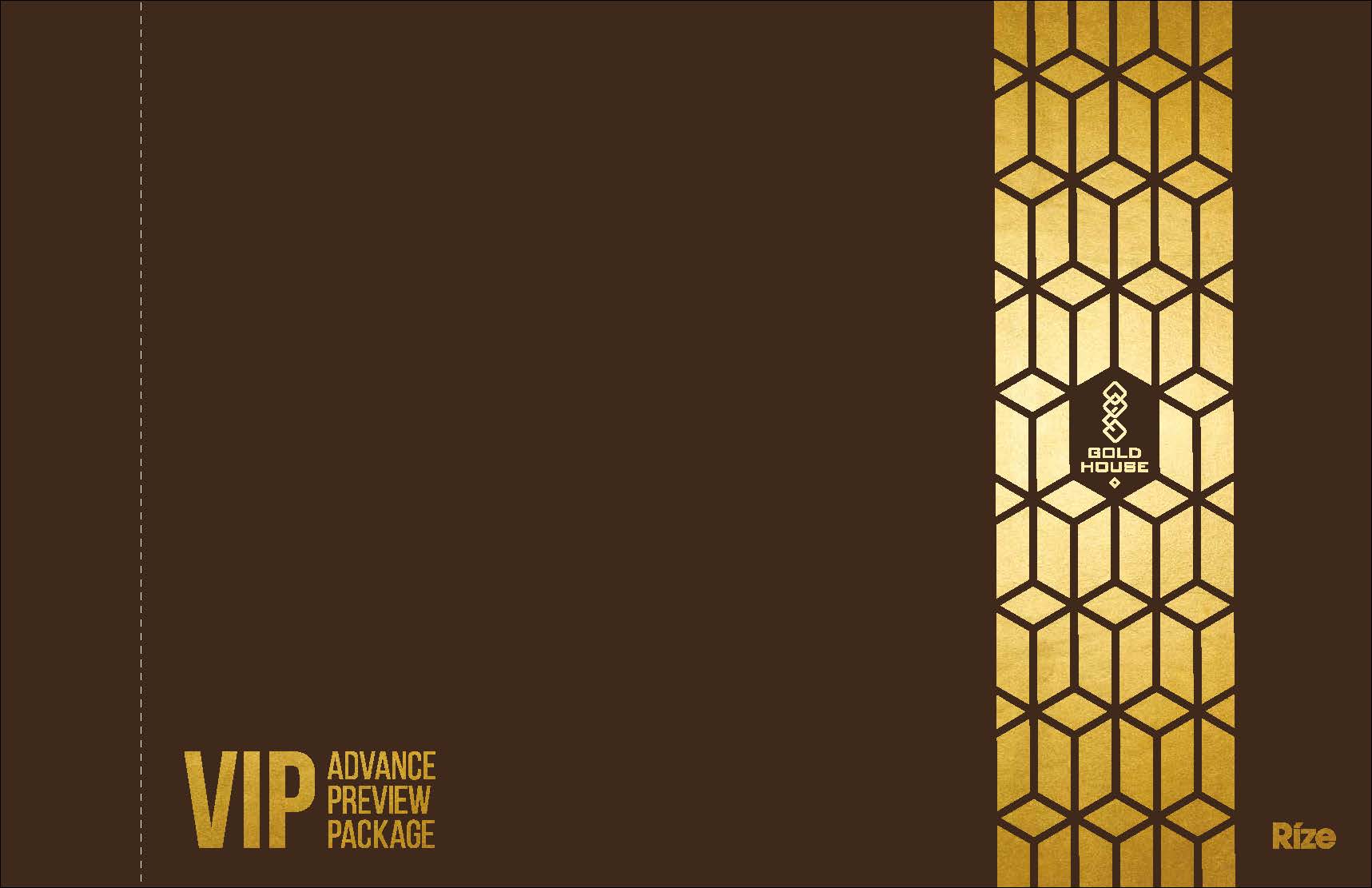 作为大温地区的地产专家，在对公众未公开和官网未更新情况下，我们第一时间为您提供一手资料，帮您预定理想户型。 我们的优势就是现在可以让客户优先选择，提前预定该项目最佳户型及朝向的高性价比单位，享受公开发售前的VIP折扣，避免公开发售时一天售罄而与理想单位失之交臂的情况。